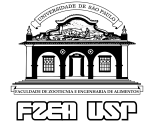 COMUNICAÇÃO E EXTENSÃO RURAL– ZEB1428 Professor  Marcelo Ribeiro
PROCESSO DE APRENDIZAGEM
O conhecimento é uma experiência prazerosa, no entanto, a aprendizagem exige um esforço, uma disciplina interna


...a pessoa só faz bem aquilo de que gosta. Todo mundo que faz alguma coisa bem é porque gosta do que faz. O ato de gostar está ligado ao ato do conhecer e o ato do conhecer está ligado à curiosidade... (Gilberto Dimenstein)
...é sempre uma necessidade (fisiológica, afetiva ou intelectual) que estimula a ação...



O ser humano só aprende pela realização de atividades suas sobre o objeto a ser aprendido. (atividades mentais e/ou sensório-motrizes)
As atividades ligadas ao ato de aprender dependem da existência de esquemas de ação que permitam ao indivíduo interagir com o objeto



A aprendizagem não é um processo de somatória de conhecimentos, mas uma contínua reorganização de conjuntos
...em geral a criança gosta da escola, ela não gosta da sala de aula... ela gosta não por aquilo que aprende, mas pelo convívio com os amigos. Há um encanto com a vivência com outras crianças...(Rubem Alves)


...para ensinar é preciso suportar a insegurança de se ver, de repente, diante do não conhecido...(Rubem Alves)
...educar para o presente é fazer com que o aprendiz viaje para o futuro, porque quando ele voltar para o presente, a vida dele vai ter outro significado... o futuro pode existir, não sei como vai ser, mas pela fantasia ele se torna presente...




(Só espero que a escola não atrapalhe os meus estudos)